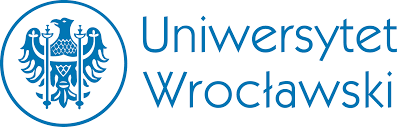 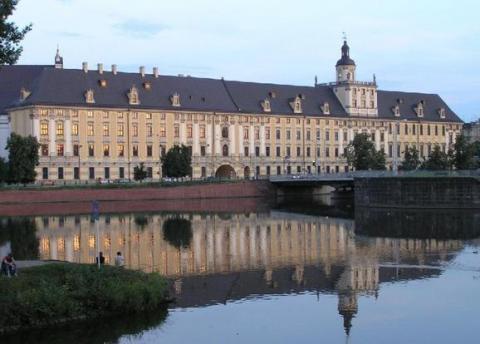 Formy stadialne przestępstwa
Dr hab. Dagmara Gruszecka
Stadia realizacji przestepstwa
ZAMIAR
PRZYGOTOWANIE  
USIŁOWANIE  
DOKONANIE


Kodeksowa regulacja form realizacji przestępstwa znajduje swoje odniesienie wyłącznie do przestępstw umyślnych
	(wynika to z faktu, że ustawa 
	nie przewiduje karalności nieumyślnego
	 przygotowania czy usiłowania)
Zamiar
Kodeksowe ujęcie form stadialnych nawiązuje do teoretycznej konstrukcji pochodu przestępstwa (iter delicti), rozumianej jako ciąg zachowań sprawcy, na które składają się kolejne etapy (stadia) realizacji czynu zabronionego: zamiar, przygotowanie, usiłowanie i dokonanie.

Wykształcenie się form stadialnych związane było z procesem subiektywizacji odpowiedzialności karnej, prowadzącym do objęcia zakresem odpowiedzialności karnej zachowań, które wprawdzie nie wyrządziły obiektywnej szkody, ale uzewnętrzniały wolę popełnienia przestępstwa (zob. Makarewicz, Wstęp, s. 444 i n.). Podstawowym kryterium dla wyodrębnienia poszczególnych stadiów jest stopień zagrożenia dla dobra prawnego, przeciwko któremu skierowany jest czyn sprawcy. Racjonalizacja taka nie znajduje jednak zastosowania do usiłowania nieudolnego (art. 13 § 2 KK), które charakteryzuje się obiektywnym brakiem możliwości dokonania przestępstwa.

Zamiar, jako myśl człowieka, a zatem zjawisko jeszcze nieuzewnętrznione (przypomnij sobie warunki czynu!)	
jest pierwszym etapem realizacji przestępstwa umyślnego, ale 	
Sam w sobie nie  może prowadzić do odpowiedzialności karnej w myśl zasady cogitiationis poenam nemo patitur / Gedanken sind zollferei
Przygotowanie
Kolejne etapy: przygotowanie i usiłowanie poszerzają zakres 	karalności w stosunku do pełnej realizacji znamion czynu 	zabronionego następującej wraz z dokonaniem. 

Art. 16 k.k.
§ 1. Przygotowanie zachodzi tylko wtedy, gdy sprawca w celu popełnienia czynu  zabronionego podejmuje czynności mające stworzyć warunki do przedsięwzięcia  czynu zmierzającego bezpośrednio do jego dokonania, w szczególności w tymże  celu wchodzi w porozumienie z inną osobą, uzyskuje lub przysposabia środki,  zbiera informacje lub sporządza plan działania.

§ 2. Przygotowanie jest karalne tylko wtedy, gdy ustawa tak stanowi.
Przygotowanie
Konstrukcja przygotowania:
sprawca chce popełnić czyn zabroniony (towarzyszy mu  zamiar bezpośredni)  strona podmiotowa

w celu zrealizowania swojego zamiaru – poprzez podjęcie  określonych działań – dąży do zapewnienia sobie warunków,  w jakich możliwe stanie się podjęcie zachowania zmierzającego  bezpośrednio do dokonania czynu zabronionego - strona przedmiotowa
Strona przedmiotowa przygotowania polega na podjęciu czynności mających stworzyć warunki do przedsięwzięcia czynu zmierzającego bezpośrednio do jego dokonania. Wymienione przykładowo w art. 16 § 1 KK czynności pozwalają na wyróżnienie przygotowania: 
w postaci wieloosobowej (personalnej), gdy sprawca wchodzi w porozumienie z inną osobą; 
2) w postaci jednoosobowej (rzeczowej), gdy sprawca uzyskuje lub przysposabia środki, zbiera informacje lub sporządza plan działania.
Przygotowanie
Wejście w porozumienie jako czynności przygotowawcze do przestępstwa
Wyrok Sądu Apelacyjnego w Łodzi z dnia 23 stycznia 2002 r.II AKa 245/01
Teza
Czynności przygotowawcze mogą polegać, między innymi, na wejściu w porozumienie z inną osobą celem popełnienia przestępstwa.
Wejście w porozumienie oznacza uzgodnienie woli dwu lub więcej sprawców co do wspólnego popełnienia przestępstwa, którego przygotowanie jest karalne, określonego co najmniej w ogólnych zarysach przez zespół znamion.
Prok. i Pr. 2004 nr 3, poz. 26, str. 14, KZS 2004 nr 4, poz. 51, str. 27, Legalis
Przygotowanie
Przygotowanie w formie wieloosobowej
Powinno stanowić obiektywnie ułatwienie realizacji czynu zabronionego przez stworzenie warunków do przedsięwzięcia czynności zmierzających bezpośrednio do dokonania takiego czynu. Musi zatem obejmować nie tylko podjęcie decyzji popełnienia czynu zabronionego, lecz także omówienie podziału ról w trakcie jego wykonywania
 nie jest jeszcze karalnym wejściem w porozumienie samo porozumiewanie się, czyli "rozmowy (narady) na temat przyszłego przestępstwa".
 Jeżeli jedna z osób nie miała zamiaru popełnienia czynu zabronionego, a sprawca swoimi zabiegami dąży do wzbudzenia u niej takiego zamiaru, to nie będzie on realizował znamion przygotowania, ale podżegania
Przygotowanie
Wejście w porozumienie przygotowujące przestępstwo; zakaz wymuszania samooskarżenia
Wyrok Sądu Apelacyjnego w Krakowie z dnia 16 lutego 2009 r.II AKa 202/08
Teza
1. Wejście w porozumienie przygotowujące przestępstwo (art. 16 § 1 KK) może dotyczyć jedynie osób, które już mają wolę popełnienia przestępstwa, zaś ich uzgodnienia dotyczą czynności technicznych czy też okoliczności tworzących warunki dokonania przestępstwa, w tym upewnienie się co do kręgu przyszłych uczestników przestępstwa. Wchodzący w porozumienie nie podejmują jeszcze działań zmierzających bezpośrednio do dokonania przestępstwa. Poszukiwanie wykonawców, rozmaite formy nakłaniania do tego, proponowanie, obietnice, wypytywanie, kto by się tego podjął itp. nosi cechy podżegania, a nie czynności przygotowawczych, bo osoby indagowane nie mają jeszcze woli popełnienia przestępstwa. Gdy takie zabiegi skutku nie odnoszą, podżeganie kończy się w fazie usiłowania, jak to wyjaśnił Sąd Najwyższy w uchwale z dnia 21.10.2003 r., I KZP 11/03 (OSNKW 2003, nr 11-12, poz. 89).
Przygotowanie
Wejście w porozumienie przygotowujące przestępstwo; zakaz wymuszania samooskarżenia
Wyrok Sądu Apelacyjnego w Krakowie z dnia 16 lutego 2009 r.II AKa 202/08
Teza
1. Wejście w porozumienie przygotowujące przestępstwo (art. 16 § 1 KK) może dotyczyć jedynie osób, które już mają wolę popełnienia przestępstwa, zaś ich uzgodnienia dotyczą czynności technicznych czy też okoliczności tworzących warunki dokonania przestępstwa, w tym upewnienie się co do kręgu przyszłych uczestników przestępstwa. Wchodzący w porozumienie nie podejmują jeszcze działań zmierzających bezpośrednio do dokonania przestępstwa. Poszukiwanie wykonawców, rozmaite formy nakłaniania do tego, proponowanie, obietnice, wypytywanie, kto by się tego podjął itp. nosi cechy podżegania, a nie czynności przygotowawczych, bo osoby indagowane nie mają jeszcze woli popełnienia przestępstwa. Gdy takie zabiegi skutku nie odnoszą, podżeganie kończy się w fazie usiłowania, jak to wyjaśnił Sąd Najwyższy w uchwale z dnia 21.10.2003 r., I KZP 11/03 (OSNKW 2003, nr 11-12, poz. 89).
Przygotowanie
brak karalności „przygotowania nieudolnego”
 Przygotowanie jako współukarany czyn uprzedni w stosunku do formy bardziej zaawansowanej na drodze przestępstwa. Pomiędzy karalnym przygotowaniem a bardziej zaawansowanymi etapami w ramach tego samego "pochodu przestępstwa" – usiłowaniem lub dokonaniem – zachodzi pozorny zbieg przestępstw. 
 Klauzula karalności przygotowania (Klauzula taka zamieszczona została np. w: art. 127 § 2 k.k., art. 128 § 2 k.k., art. 140 § 3 k.k.,  art. 270 § 3 k.k., art. 310 § 4 k.k. Karalność czynności przygotowawczych wprowadzają również przepisy pozakodeksowe – np. 57 ustawy o przeciwdziałaniu narkomanii
 W Części szczególnej KK stypizowane zostały czyny, które uznać należy za sui generis przygotowania, np. w art. 258, 259a, 165a, 200a. Ustawodawca dokonał w nich kryminalizacji zachowań znajdujących się "na przedpolu" innego czynu zabronionego
W każdym przypadku ustawowe  zagrożenie karą za przygotowanie,  jest odpowiednio niższe niż kara,
która	grozi	za
dokonanie  przestępstwa	(a	tym	samym
Przygotowanie

Przepisy zawierające ogólną  klauzulę karalności przygotowania
również za usiłowanie). W ten  sposób ustawodawca daje wyraz  mniejszej społecznej szkodliwości
przygotowania	w	stosunku	do
usiłowania i dokonania.

wszczęcie lub prowadzenie wojny napastniczej (art. 117 § 1 w zw. z § 2 KK),
eksterminacja (art. 118 § 1 i 2 w zw. z § 3 KK),
zamach stanu (art. 127 § 1 w zw. z § 2 KK),
zamach na konstytucyjny organ Rzeczypospolitej Polskiej (art. 128 § 1 w zw. z § 2 KK),
zamach na jednostkę Sił Zbrojnych Rzeczypospolitej Polskiej (art. 140 § 1 w zw. z § 3 KK),
sprowadzenie pożaru lub katastrofy (art. 163 § 1 w zw. z art. 168 KK),
sprowadzenie niebezpieczeństwa powszechnego (art. 165 § 1 w zw. z art. 168 KK),
piractwo wodne lub powietrzne (art. 166 § 1 w zw. z art. 168 KK),
umieszczenie na statku niebezpiecznego urządzenia lub substancji (art. 167 § 1 w zw. z art. 168 KK),
spowodowanie katastrofy w komunikacji (art. 173 § 1 w zw. z art. 175 KK),
handel ludźmi (art. 189a § 2 w zw. z art. 189a § 1 KK),
wzięcie lub przetrzymywanie zakładnika (art. 252 § 1 w zw. z § 3 KK),
fałszowanie dokumentów (art. 270 § 1 w zw. z § 3 KK),
fałszowanie pieniędzy lub papierów wartościowych (art. 310 § 1 w zw. z § 4 KK),
puszczanie w obieg fałszywych pieniędzy lub papierów wartościowych (art. 310 § 1 w zw. § 4 KK),
dezercja (art. 339 § 1–3 w zw. z § 4 KK)
Przygotowanie – czynny żal
Art. 17 k.k.
§ 1. Nie podlega karze za przygotowanie, kto dobrowolnie od niego odstąpił, w szczególności zniszczył przygotowane środki lub zapobiegł skorzystaniu z nich w przyszłości; w razie wejścia w porozumienie z inną osobą w celu popełnienia czynu zabronionego, nie podlega karze ten, kto nadto podjął istotne starania zmierzające do zapobieżenia dokonaniu.
§ 2. Nie podlega karze za przygotowanie osoba, do której stosuje się art. 15 § 1.
 Klauzula niepodlegania karze. Przepis art. 17 § 1 KK określa warunki czynnego żalu skutkującego niepodleganiem karze za przygotowanie. Odpowiadają one przesłankom bezkarności usiłowania z art. 15 § 1 KK i sprowadzają się do "dobrowolnego odstąpienia" od przygotowania.
Dobrowolność
 Realne i dostrzegalne z zewnątrz zachowanie się sprawcy wskazujące jednoznacznie na odstąpienie od zamiaru dokonania przestępstwa
Usiłowanie
art.13 k.k.
§ 1. Odpowiada za usiłowanie, kto w zamiarze popełnienia czynu  zabronionego swoim zachowaniem bezpośrednio zmierza do jego dokonania,  które jednak nie następuje.

§ 2. Usiłowanie zachodzi także wtedy, gdy sprawca nie uświadamia sobie, że  dokonanie jest niemożliwe ze względu na brak przedmiotu nadającego się do  popełnienia na nim czynu zabronionego lub ze względu na użycie środka nie  nadającego się do popełnienia czynu zabronionego.

USIŁOWANIE UDOLNE
USIŁOWANIE NIEUDOLNE
Usiłowanie udolne
zamiar popełnia czynu zabronionego

Zamiar bezpośredni lub ewentualny
nie jest możliwe usiłowanie w zamiarze ewentualnym takiego przestępstwa, któregodokonanie możliwe jest jedynie w zamiarze bezpośrednim

II.   zachowanie zmierzające bezpośrednio do dokonania czynu zabronionego

działanie lub zaniechanie

III.   brak dokonania (element negatywny usiłowania)

w przypadku przestępstw formalnych dokonanie ma miejsce z chwilą realizacji  znamienia czasownikowego, w przypadku zaś przestępstw materialnych z chwilą  nastąpienia skutku określonego w przepisie
Usiłowanie udolne
zachowanie zmierzające bezpośrednio do dokonania czynu zabronionego

 koncepcje rozgraniczania usiłowania od przygotowania

 pomiędzy przygotowaniem i usiłowaniem nie istnieje "pole niczyje"  - zachowanie wykraczające poza granice przygotowania stanowi już bardziej zawansowane stadium, czyli usiłowanie (zob. post. SN z 1.4.2005 r., IV KK 309/04, OSNKW 2005, Nr 9, poz. 79; wyr. SA we Wrocławiu z 14.2.2013 r., II AKa 4/13, Legalis).
 formułowane w literaturze i orzecznictwie wskazówki interpretacyjne dotyczące znamienia "bezpośredniości" można przyporządkować do trzech głównych koncepcji: 1) subiektywnych; 2) obiektywnych; 3) mieszanych.
Usiłowanie udolne
Brak dokonania

Brak dokonania to  niezrealizowanie wszystkich znamion składających się na ustawowy opis typu czynu zabronionego. 
W konsekwencji "górna" granica usiłowania, jaka wyznacza cezurę oddzielającą tę formę stadialną od dokonania, "przebiega w zakresie wypełnienia (przestępstwo dokonane) lub niewypełnienia (przestępstwo usiłowane) wszystkich znamion przestępstwa określonego w ustawie karnej”
 podział na usiłowanie ukończone i nieukończone
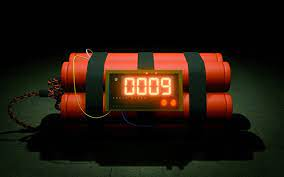 Usiłowanie udolne
Wyrok Sądu Apelacyjnego w Gdańsku - II Wydział Karny z dnia 27 listopada 2014 r.II AKa 394/14
Teza

Usiłowanie zakończone to takie usiłowanie, gdzie sprawca uczynił wszystko, co jego zdaniem jest konieczne i możliwe do dokonania czynu zabronionego. Należy przy tym dodatkowo uwzględnić ocenę sytuacji faktycznej przez sprawcę w chwili zakończenia wykonywania zamierzonych czynności. Jeżeli sprawca ma świadomość tego, że jego dotychczasowe działania doprowadzić mogą do powstania skutku przestępnego i ten stan rzeczy obejmuje on swoim zamiarem (bezpośrednim albo ewentualnym), wówczas zasadnym będzie przyjęcie usiłowania zakończonego. Inaczej będzie w sytuacji, gdy sprawca świadomy nieefektywności dotychczasowych czynności nie kontynuuje jednak zamachu na dane dobro prawne, mimo tego, że widzi możliwości podjęcia skutecznych działań prowadzących do dokonania czynu zabronionego. Wówczas mamy do czynienia z usiłowaniem niezakończonym, przy którym odstąpienie sprawcy może mieć charakter dobrowolny albo niedobrowolny.
opubl. OSA 2016/3/10.
Usiłowanie nieudolne
Problem uzasadnienia karalności usiłowania nieudolnego. 

Zgodnie z treścią art. 13 § 2 KK zachodzi ono wtedy, gdy
 sprawca nie uświadamia sobie, że dokonanie jest niemożliwe:
 ze względu na brak przedmiotu nadającego się do popełnienia na nim czynu zabronionego lub 
ze względu na użycie środka nienadającego się do popełnienia czynu zabronionego. 

Formuła karalnego usiłowania nieudolnego została ograniczona tylko do dwóch wypadków, gdy: 1) nie ma przedmiotu nadającego się do popełnienia na nim czynu zabronionego; 2) użyty został środek nienadający się do popełnienia czynu zabronionego.
Nie obejmuje zatem sytuacji, w których brak możliwości dokonania przestępstwa wynika z innych powodów, np. braku cechy wymaganej od sprawcy przestępstwa indywidualnego. Przypadki pozostające poza zakresem wyznaczonym treścią art. 13 § 2 KK i niestanowiące usiłowania zwykłego (art. 13 § 1 KK) pozostają bezkarne. Należy do nich zaliczyć również tzw. usiłowanie bezwzględnie nieudolne, gdy zachowanie sprawcy w świetle znanych praw rządzących przyrodą należy uznać za nielogiczne i nieracjonalne
Usiłowanie nieudolne
Usiłowanie nieudolne a usiłowanie nieudane

„Nie można mówić o usiłowaniu nieudolnym wówczas, gdy w momencie wszczęcia działania sprawcy dokonanie przestępstwa było obiektywnie możliwe (choćby nawet szanse realizacji zamiaru sprawcy były niewielkie), a dopiero później – w wyniku włączenia się niesprzyjających okoliczności – realizacja zamiaru sprawcy okazała się niemożliwa ze względu na brak przedmiotu nadającego się do dokonania przestępstwa lub ze względu na to, że okazało się, iż sprawca użył środka nienadającego się do wywołania zamierzonego skutku. W takim bowiem wypadku usiłowanie jest "udolne", a jedynie z przyczyn obiektywnych sprawcy nie udało się zrealizować swojego zamiaru" (wyr. SN z 29.11.1976 r. (I KR 196/76, OSNKW 1977, Nr 6, poz. 61).
Usiłowanie nieudolne
Postanowienie Sądu Najwyższego - Izba Karnaz dnia 7 lipca 2016 r.V KK 174/16

Teza
Nie stanowi usiłowania nieudolnego zachowanie sprawcy, który pokonał już część zabezpieczeń pojazdu przed kradzieżą i dostał się do jego wnętrza, ale nie zdążył jeszcze pokonać kolejnych systemów zabezpieczających.
Legalis, www.sn.pl

Błąd sprawcy może dotyczyć każdego ze znamion czynu zabronionego, jednakże o usiłowaniu nieudolnym decydują: 1) przedmiot czynności wykonawczej, 2) użyty środek. Katalog ten jest zamknięty (numerus clausus) i nie może być poszerzony w drodze wykładni. Nie stanowią karalnego usiłowania nieudolnego inne okoliczności nieprowadzące obiektywnie do dokonania 
OCENA jest dokonywana z punktu widzenia chwili czynu (tzw. prognoza ex ante) 
 OCENA SUBIEKTYWNA czy OBIEKTYWNA?
 UŻYTY ŚRODEK a SPOSÓB działania sprawcy?
Usiłowanie
KARALNOŚĆ
§ 1. Sąd wymierza karę za usiłowanie w granicach zagrożenia przewidzianego dla danego przestępstwa.
§ 2. W wypadku określonym w art. 13 § 2 sąd może zastosować nadzwyczajne złagodzenie kary, a nawet odstąpić od jej wymierzenia.

Uzasadnienie rządowego projektu KK: "Nowy Kodeks przewiduje wymiar kary za usiłowanie (także usiłowanie nieudolne) w granicach zagrożenia przewidzianego za dokonanie przestępstwa. Jest to więc zgodne z regulacją przyjętą w Kodeksie karnym z 1932 r. i z 1969 r. Stopień karygodności usiłowania jest z reguły zasadniczo niższy w porównaniu ze stopniem karygodności w przypadku dokonania przestępstwa. Przewidziano – podobnie jak w Kodeksie karnym z 1969 r. – że w przypadku usiłowania nieudolnego sąd może zastosować nadzwyczajne złagodzenie kary, a nawet odstąpić od jej wymierzenia. Rozwiązanie takie jest konsekwencją przyjętego założenia, że o ujemnej wartości zachowania decyduje przede wszystkim stopień zagrożenia dla chronionego normą prawną dobra" 
(Uzasadnienie, s. 125)
Usiłowanie
Czynny żal
Art. 15 KK
§ 1. Nie podlega karze za usiłowanie, kto dobrowolnie odstąpił od dokonania lub zapobiegł skutkowi stanowiącemu znamię czynu zabronionego.
§ 2. Sąd może zastosować nadzwyczajne złagodzenie kary w stosunku do sprawcy, który dobrowolnie starał się zapobiec skutkowi stanowiącemu znamię czynu zabronionego.
Czynny żal skuteczny i nieskuteczny
Jeżeli sprawca dobrowolnie odstąpił od dokonania lub zapobiegł skutkowi stanowiącemu znamię czynu zabronionego (czynny żal skuteczny) – wówczas nie podlega karze (§ 1).
Konsekwencją czynnego żalu bezskutecznego, gdy sprawca dobrowolnie starał się zapobiec skutkowi stanowiącemu znamię czynu zabronionego, jest możliwość zastosowania przez sąd nadzwyczajnego złagodzenia kary (§ 2).
Usiłowanie
Czynny żal

Przesłanki czynnego żalu przy usiłowaniu ukończonym i usiłowaniu nieukończonym.

Usiłowanie kwalifikowane. Dobrodziejstwa wynikające z redukcji karalności na podstawie art. 15 KK ograniczone są do zachowań, które nie wykroczyły poza etap usiłowania. Nie obejmują zatem przestępstwa dokonanego "po drodze" w wypadku tzw. usiłowania kwalifikowanego, np. spowodowania ciężkiego uszczerbku na zdrowiu w trakcie czynności zmierzających do realizacji zabójstwa, od którego ostatecznie sprawca odstąpił (zob. wyr. SN z 19.7.2006 r., III KK 403/05, OSNwSK 2006, Nr 1, poz. 1445; wyr. SA w Białymstoku z 14.5.2009 r., II AKa 58/09, OSAB 2009, Nr 2–3, poz. 47).
Usiłowanie
Czynny żal

Warunek dobrowolności
Wyrok Sądu Najwyższego - Izba Karna z dnia 1 lipca 1975 r.II KR 367/74
Teza
Dobrowolne odstąpienie od popełnienia czynu następuje wówczas, gdy sprawca, mimo istnienia sprzyjających mu okoliczności do zrealizowania przestępnego działania, działanie to przerywa i odstępuje od jego kontynuowania.
Jeżeli zaś przerwanie działania następuje na skutek przyczyn zewnętrznych od sprawcy niezależnych, to nie zachodzi wypadek dobrowolnego odstąpienia.
OSNKW 1975 nr 12, poz. 157, Legalis
Usiłowanie
Czynny żal – warunek dobrowolności

 Możliwość osiągnięcia zamierzonego celu przez sprawcę
 Dominacja przyczyn zewnętrznych 
Wpływ osoby trzeciej na porzucenie przestępnego zamiaru przez sprawcę
 Powody rezygnacji z zamiaru dokonania przestępstwa. 
 Całkowita rezygnacja z dokonania

Postanowienie Sądu Najwyższego - Izba Karna z dnia 7 marca 2017 r.V KK 406/16
Pojęcie „zapobiegł skutkowi” (art. 15 § 1 KK) zarówno w warstwie leksykalnej, jak też funkcjonalnej kojarzy się z takimi działaniami, które zdecydowały o odwróceniu nieuchronności skutku. Przepis kładzie wyraźny akcent na związek przyczynowy pomiędzy działaniem sprawcy powstrzymującego nastąpienie skutku a powodzeniem tej akcji, czyli zapobiegnięciem. Nie może to więc być jakiekolwiek przyczynienie się, ale stanowczy, zewnętrzny wyraz chęci uczynienia wszystkiego, co w mocy sprawcy, by osiągnąć pozytywny skutek, o którym mowa w § 1 art. 15 KK.
opubl. KZS 2019/7-8/11.
Usiłowanie
Czynny żal – warunek dobrowolności
Z uzasadnienia wyroku SA w Katowicach z 1.3.2013 r. (II AKa 518/12, Legalis), 
"odstąpienie od usiłowania dokonania rozboju (…) jedynie z tego powodu, iż brak było po stronie sprawców możliwości materialnego zaspokojenia, w takim stopniu jak to planowali, z racji uzyskania informacji o nie dysponowaniu przez pokrzywdzonego taką ilością pieniędzy, jak to wcześniej przewidywano, nie może być uznane za dobrowolne w rozumieniu art. 15 § 1 KK. Decydujący bowiem o odstąpieniu od usiłowania był czynnik zewnętrzny, nie zaś wewnętrzne procesy myślowe i decyzyjne sprawców".
Uchwała Składu Siedmiu Sędziów Sądu Najwyższego - Izba Karna 
z dnia 19 stycznia 2017 r., I KZP 16/16
Teza
1. Zawarte w art. 13 § 2 KK wyrażenie: „brak przedmiotu nadającego się do popełnienia na nim czynu zabronionego” oznacza brak takiego przedmiotu, który należy do zbioru desygnatów znamienia przedmiotu czynności wykonawczej typu czynu zabronionego, do którego popełnienia zmierza sprawca.
2. Pociągnięcie do odpowiedzialności karnej sprawcy usiłowania nieudolnego (art. 13 § 2 KK) może być in concreto uwarunkowane poczynionymi ustaleniami co do zamiaru popełnienia czynu zabronionego na określonym przedmiocie.
Biul. SN 2017 nr 1, Legalis, www.sn.pl
... jakieś pytania?